المحاضرة الثالثة وثيقة معاهدة الاستسلام الفرنسية الجزائرية 1830م
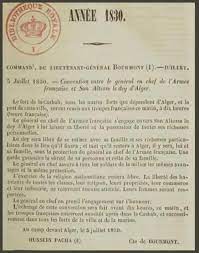 جامعة أم البواقي 
د. قرباش بلقاسم
النص: وثيقة معاهدة الاستسلام الفرنسية الجزائرية 1830م.
وقع الاتفاق بين قائد الجيوش الفرنسية ومعالي داي الجزائر.
05 جويلية سنة 1830م.
-  يجب أن تسلم قلعة القصبة والميناء وجميع الحصون الأخرى التابعة لمدينة الجزائر إلى الجيش الفرنسي، صباح هذا اليوم على الساعة العاشرة.
- يتعهد قائد الجيوش الفرنسية تجاه معالي داي الجزائر بمنحه كامل الحرية بالإضافة إلى جميع ممتلكاته الشخصية.
- ‏يمكن لمعالي الداي أن يغادر المدينة بكل حرية رفقة عائلته وممتلكاته إلى الوجهة التي يحددها بنفسه، وما دام متواجدا في المدينة فإن الداي وعائلته وممتلكاته سيكونون تحت حماية قائد الجيوش الفرنسية. توضع فرقة من الحرس لتأمين سلامة الداي الشخصية وكذا عائلته.
- يضمن القائد الأعلى للقوات الفرنسية نفس المزايا والحماية لجنود الميليشيا.
- تبقى ممارسة الديانة المحمدية حرة في الجزائر. تمنح الحرية لجميع السكان من مختلف الطبقات، دون التعدي على ديانتهم، ممتلكاتهم، تجارتهم، وصناعتهم. يجب أن تحترم نساؤهم.
- ‏يتعهد قائد الجيوش الفرنسية بشرفه على تنفيذ هذه الاتفاقية.
السياق التاريخي
جاءت معاهدة تليست سنة 1807 لتنهي الصراع الفرنسي الروسي، وتهيئ لاتفاق بين بريطانيا وفرنسا يسمح للأخيرة ببسط نفوذها بالجزائر، وفعلا فقد فكر نابليون بتوجيه حملة ضد الجزائر، وهكذا وقع الإختيار على الجاسوس بوتان الذي أرسل إلى الجزائر لدراسة التحصينات الجزائرية ومناطق الضعف بها، فقد وصل بوتان في ماي سنة 1808م وأعدّ تقريرا اقترح فيه أن يكون تعداد الجيش الفرنسي حوالي 40 ألف جندي على ألا تستغرق الحملة أكثر من شهر، وهو المشروع الذي اختير لاحقا في الحملة الفرنسية سنة 1830م.
التحليل الظاهري
- النقد الخارجي: 
1-1-	نوع الوثيقة: وثيقة رسمية، معاهدة.
1-2-	طبيعة النص: تاريخي سياسي.
1-3-	الاطار الزماني والمكاني: 
الإطار المكاني العام: الجزائر.
الإطار الزماني العام: بداية الاحتلال الفرنسي للجزائر.
الإطار المكاني الخاص: الجزائر العاصمة.
الإطار الزماني الخاص: 05 جويلية 1830م.
1-4-	التعريف بصاحب النص : 
الداي حسين: ولد الداي حسين حوالي سنة 1768م لعائلة غنية حيث تلقى تعليما عسكريا ودينيا جيّدا، عيّن على سدّة الحكم سنة 1818م، فبقي في منصبه إلى غاية سنة 1830م عندما غزى الفرنسيون الجزائر، فنفي رفقة عائلته إلى نابولي الإيطالية. 
دي بومون:  (1773-1846) كونت وقائد وماريشال فررنسي، ولد في بلدة فيرنيي سنة 1846م، حيث  قاد الغزو الفرنسي على الجزائر سنة 1830م. توفي دوبورمون في بلدة فرينيي بتاريخ 1846م.
1-5-	شرح المصطلحات المبهمة: 
القصبة: عبارة عن منطقة عمرانية بالجزائر العاصمة.
الداي: هو الداي حسين آخر حكام الدولة العثمانية بالجزائر.
 ‏قائد الجيوش الفرنسية: دي بورمون.
 ‏الميليشيا: الجيش الانكشاري بالجزائر.
‏الديانة المحمدية: يقصد بها في النسخة الفرنسية الاسلام، والحقيقة أن المصطلح قد استخدم من قبل المستشرقين والقساوسة خلال الفترة الحديثة، بهدف ربط الاسلام بالرسول محمد عليه الصلاة والسلام، فهو بالنسبة لهم دين غير منزل من عند الله، بل اخترعه محمد عليه الصلاة والسلام، [ألا ساء ما يصفون].
1-6-	‏الفكرة العامة:
 ‏بيان  تسليم الداي للجزائر العاصمة للفرنسيين سنة 1830م.
1-7-	‏الأفكار الفرعية:
 ‏- الاتفاق بين الداي ودي بورمون على تسليم الجزائر العاصمة والحصون التابعة لها للجيش الفرنسي.
 ‏- منح الحرية الكاملة للداي وعائلته وأفراد الانكشارية بالمغادرة نحو الوجهة التي يختارونها.
 ‏- إقسام دي بورمون بشرفه على حماية السكان واحترام ديانتهم وجميع ممتلكاتهم وأنشطتهم وشرف نسائهم.
2- النقد الباطني: النقد الايجابي:
كتبت الوثيقة التي بين أيدينا بالطابعة نقلا عن النص الفرنسي الموجود في عمل روبير إستوبلون الموسوم بـ "قانون الجزائر..."، ولهذا فهو نسخة عن الأصل. يتضح عند الوثيقة النص أن الأسلوب واضح ومختصر بشكل يسهل على الباحث فهم المصطلحات دون الحاجة إلى العودة إلى المعاجم والدراسات المعمّقة.
ومن خلال استقراء الوثيقة يتضح لنا أنها لم تحتوي أي أحكام مسبقة باعتبار أنها مجرد بيان أو معاهدة بين طرفين لتسليم الجزائر العاصمة للمحتل الفرنسي، بل أكثر من هذا فإن مواد الوثيقة قد احتوت صونا واحتراما للديانة والأفراد والممتلكات في ظاهرها، ولهذا فإن فهم النص وإدراكه إدراكا تاما يتطلب منا فهم نتائج المعاهدة بعد تسليم المدينة وما انجرّ عنه من تجاوزات في حق شعب أعزل، من خلال الجرائم والتقتيل الذي مسّ المجتمع.
2- النقد السلبي:
إن هزيمة الجيش الجزائري في معركة اسطاوالي بتاريخ الـ 19 جوان سنة 1830م، أدى إلى فرار الآغا إبراهيم صهر الداي حسين إلى أحد المنازل في ريف المدينة، وقد حمّل الزهّار "الباشا حسين ومستشاريه من البايات فشل عملية حماية المدينة، ذلك أن الأتراك لم يكونوا على ثقة تامة في القبائل التي هبّت لنصرة المدينة، حتى بلغ بهم الحمق أن منعوا عن أفراد هذه القبائل الأكل والبارود بزعمهم أنهم سيرجعون بالسلاح إلى بلادهم، ولم يتوقف تطاول الأتراك عند هذا الحد بل تجرؤوا على تفتيش أفرادها وأخذوا منهم البارود الذي بحوزتهم.
 الحقيقة أن الوثيقة الموقعة بين الجانبين لم تكن سوى معاهدة استسلام بين فريق غالب وآخر مغلوب تقتضي تسليم مفاتيح المدينة إلى قائد الجيوش الفرنسية دوبورمون.
وإننا نستشفّ من خلال هذه الوثيقة أن جميع الأتراك قد غادروا الجزائر دون أن يتعرّضوا لأي أذى في حين بقي الجزائريون أسرى للاضطهاد الذي سيأتي به التوسع العسكري الفرنسي في الجزائر، فالبنود السابقة لم تكن سوى ذرّا للرماد في الأعين، بحيث تمنح الفرنسين الوقت الكافي لتثبيت أقدامهم في قلاع وتحصينات المدينة ومن ثم الشروع في عملية التوسع في جميع مناطق وربوع الجزائر.
والحق أن التوسع الفرنسي جاء مخالفا بشكل كليّ لجميع ما اتفق عليه في المعاهدة الموقعة بين الطرفين، حيث شهد التوسع وقوع جرائم يندب لها الجبين، فالهدف العام من الاحتلال في حقيقته كان هو تغيير شعب بشعب آخر من خلال الإبادة الجماعية وهو نفس الأسلوب والمنهج الذي اتخذه الأوربيون ضدّ الهنود الحمر في العالم الجديد، فيذكر ميشال هابار "أن عدد الجزائريين قد تناقص من ثمانية ملايين نسمة سنة 1872م إلى مليوني نسمة سنة 1872م" ، ما يثبت أن حوالي 65% من السكان إما تم تقتيلهم أو تهجيرهم.